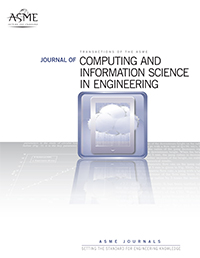 Firstname1 Lastname1
Affiliation line1
Affiliation line2

Firstname2 Lastname2
Affiliation line1
Affiliation line2

Firstname3 Lastname3
Affiliation line1
Affiliation line2

Firstname4 Lastname4
Affiliation line1
Affiliation line2
Paper Title or Video Title in the ASME Journal of Computing and Information Science in Engineering